كلية التربية – مخمورقسم اللغة العربيةالمرحلة : الرابعة  المادة المختارة ( علوم الحديث)مدرس المادة: م.م عبد الله خالد فائز المدرسabdulla.faiz@su.edu.krd07507401999للسنة الدراسية :2022-2023
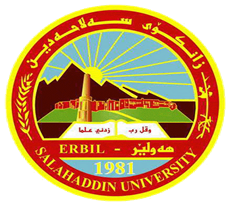 المُدَلَّس
أقسامه
تعريفه
أشهر المصنفات في التدليس والمدلسين
حكمه
تعريف المدلس
المدلس لغة: اسم مفعول، من "التدليس" والتدليس في اللغة: كتمان عيب السلعة عن المشتري، وأصل التدليس مشتق من "الدلس" وهو الظلمة، أو اختلاط الظلام بالنور.
امّا اصطلاحاً: فهو إخفاء عيب في الإسناد، وتحسين لظاهره.
لهذا سمى المحدّثون نوعا من الحديث بالمدلّس؛ لأن الراوي لم يسمّ من حدّثه فأخفاه.
أقسامه.
التدليس على قسمين هما:
تدليس الشيوخ
تدليس الإسناد
القسم الأولتـــــدلــــيـس الإسنـاد
تدليس الإسناد:
   وهو: أن يروي الراوي عمن قد سمع منه ما لم يسمع منه، من غير أن يذكر أنه سمعه منه.
شرح التعريف
ومعنى هذا التعريف أن تدليس الإسناد: أن يروي الراوي عن شيخ قد سمع منه بعض الأحاديث، لكن هذا الحديث الذي دلسه لم يسمعه منه، وإنما سمعه من شيخ آخر عنه، فيسقط ذلك الشيخ، ويرويه عن الشيخ الأول بلفظ محتمل للسماع وغيره.
  كأن يقول: (عن فلان)، أو (قال فلان)، فإنّ لفظ (عن) و(قال) ليوهم غيره أنه سمع منه، لكن لا يصرح بأنه سمع منه هذا الحديث. فلا يقول: "سمعت" أو "حدثني" حتى لا يصير كذابا بذلك، ثم قد يكون الذي أسقطه واحدًا أو أكثر.
أقسام تدليس الإسناد
تدليس القطع
تدليس العطف
تدليس التسوية
تدليس القطع
وهو ان يُسقط الراوي أداة الرواية مقتصراً على اسم الشيخ، فيقول : عن فلان .
مثاله: 
ما أخرجه الحاكم، بسنده إلى علي بن خشرم قال: "قال لنا ابن عيينة: عن الزهري، فقيل له: سمعته من الزهري؟ فقال: لا، ولا ممن سمعه من الزهري. حدثني عبد الرزاق عن معمر عن الزهري" ففي هذا المثال أسقط ابن عيينة اثنين بينه وبين الزهري. فذكر فيه أداة الرواية وهي هنا  (عن).
تدليس العطف
وهو ان يصرح بالتحديث عن شيخ له ويعطف عليه شيخاً آخر له، ولم يسمع منه ذلك المروي.
مثاله:
قول هشيم بن بشير  اجتمعوا يوما على أن لا يأخذوا منه التدليس ، ففطن لذلك ، فكان يقول في كل حديث يذكره : حدثنا حُصين ومغيرة عن إبراهيم ، فلما فرغ قال لهم : هل دلست لكم اليوم ؟ فقالوا : لا ، فقال : لم أسمع من مغيرة حرفا مما ذكرته ، إنما قلت حدثني حصين ، ومغيرة غير مسموعٍ لي.
تدليس التسوية
هو رواية الرواي عن شيخه، ثم اسقاط راو ضعيف بين ثقتين لَقِىَ احدُهما الآخر.
مثاله
ما رواه بقية بن الوليد عن عبيد الله بن عمرو الاسدي عن اسحاق بن أبي فروة عن نافع عن ابن عمر.... وكل رجال هذا السند ثقات إلاّ إسحاق بن أبي فروة، وحيث إن                       عبيد الله بن عمرو الأسدي قد لقي نافعاً فعمد بقية بن الوليد إلى إسحاق بن إبي فروة فأسقطه
القسم الثاني
تــــدلـــيس الشـــيـــوخ
وهو: أن يروي عن شيخ حديثاً سمعه منه، فَيُسميه أو يَكْنَيهُ أو يَنسبهُ أو يَصفهُ بما لا يَعرفُ به كي لا يُعرف.
مثاله:
قول أبي بكر بن مجاهد: حدثنا عبد الله بن أبي عبد الله، يريد بذلك: (أبا بكر بن أبي داود السجستاني)
و لتوضيح أكثر، مثلاً
1- اسم الشيخ:  عبد الكريم بن محمد بن فاتح بيارةيي المدرس.
2- وكنيته: أبو  محمد.
3- ونسبته: بيارةيي.
4- ومن صفاته: أن لحيته بيضاء. فيأتي المدلس فيقول: حدثني:
أ- ابن  محمد.
ب- أو أبو محمد.
ج- أو "ذو اللحية البيضاء".
فهذه الأمور تنطبق على الشيخ، وذلك لأنه:
1- بالنسبة للاسم: هو ابن  محمد حقيقة.
2- وبالنسبة للكنية: فهو أبو محمد؛ لأن محمداً ابن من أبنائه.
3- وبالنسبة للنسبة: فهو سليماني ؛ لأنه من مدينة السليمانية.
4- وبالنسبة لصفته: فهو ذو لحية بيضاء حقيقة.
ولكن الشيخ لا يعرف بين الناس بهذه الأسماء، فتسميته بها نوع من الإخفاء والتدليس لاسم الشيخ، وهذا هو الذي يريده المدلس؛ يصفه بما لا يعرف به كي لا يعرف؛ وذلك لوجود عيب فيه؛ كضعف، أو صغر سن، أو غير ذلك.
حكم رواية التدليس
أما في الإسناد: فهو مذمومة عند أكثر العلماء، حتى أن منهم من قال: (من عرف بالتدليس صار متهما مردود الرواية)
وأما في تدليس الشيوخ: فهو مكروه عند علماء الحديث؛ لأن ذكر الشيخ بما لم يشتهر به يؤدي إلى الجهالة به، فقد يبحث عنه الناظر به فلا يعرفه، وذلك يجر إلى ضياع الحديث المروي.
حكم رواية المدلس
اختلف العلماء في قبول رواية المدلس على أقوال؛ أشهرها قولان، وهما:
أ- رد رواية المدلس مطلقا، وإن بَيَّنَ السماع؛ لأن التدليس نفسه جرح. "وهذا القول غير معتمد".
ب- التفصيل: "وهو القول الصحيح".
1- إن صرح بالسماع قبلت روايته، أي إن قال: "سمعت" أو نحوها قبل حديثه.
2- وإن لم يصرح بالسماع لم تقبل روايته، أي إن قال: "عن" ونحوها لم يقبل حديثه.
أشهر المصنفات في التدليس والمدلسين
1- التبيين لأسماء المدلسين ـ للحافظ أبي بكر أحمد بن علي بن ثابت ؛ الخطيب
      البغدادي ، ت: 463 هـ.
2- التبيين لأسماء المدلسين ـ لبرهان الدين الحلبي ، سبط ابن العجمي
3- تعريف أهل التقديس بمراتب الموصوفين بالتدليس ـ للحافظ ابن حجر
4- كتاب " في أسماء المدلسين "ـ للحافظ هبة الله بن عساكر .
الاستنتاج
1- تبين لنا أن التدليس أخو الكذب .
2- ظهر لنا جهود العلماء في خدمتهم للسنة النبوية لتميز الصحيح من السقيم . 
3- أن من أتصف بالتدليس تكون روايته مردودة وغير مقبولة.
4- أن تدليس الإسناد مكروه جدا، وذمه أكثر العلماء، وشر أنواع التدليس تدليس التسوية.  وأمّا تدليس الشيوخ فمكروه ولكن ليس كالأول؛ لأن الشيخ الذي دُلَّسَ اسمُه يمكن أن يعرفه الماهر الخبير.
5- امّا قبول رواية المدلس فهو غير مقبول إن لم يصرح بالسماع.
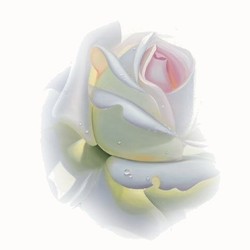